ФГБУ «Национальный медико-хирургический Центр имени Н.И. Пирогова»
Министерства здравоохранения Российской Федерации
ПРОЦЕСС  ВРАЧЕБНЫХ  НАЗНАЧЕНИЙ  КАК  ЧАСТЬ АВТОМАТИЗИРОВАННОЙ  СИСТЕМЫ  ЛЕКАРСТВЕННОГО  ОБЕСПЕЧЕНИЯ
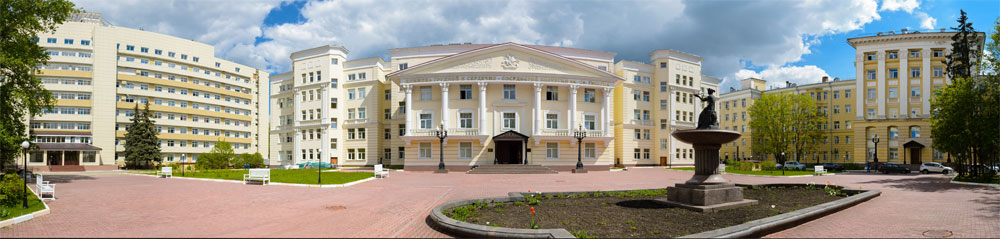 Проблемы
задачи
Создание единой модели назначения ЛП, их выполнения и списания
Логическая  структура  информации  в  МИС
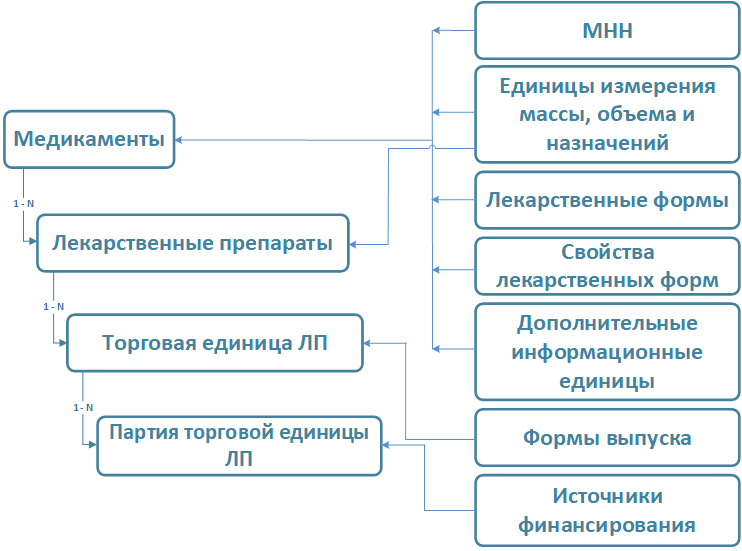 Выбор  медикамента  в  МИС  при  назначении лекарственной  терапии
Назначение   ЛП
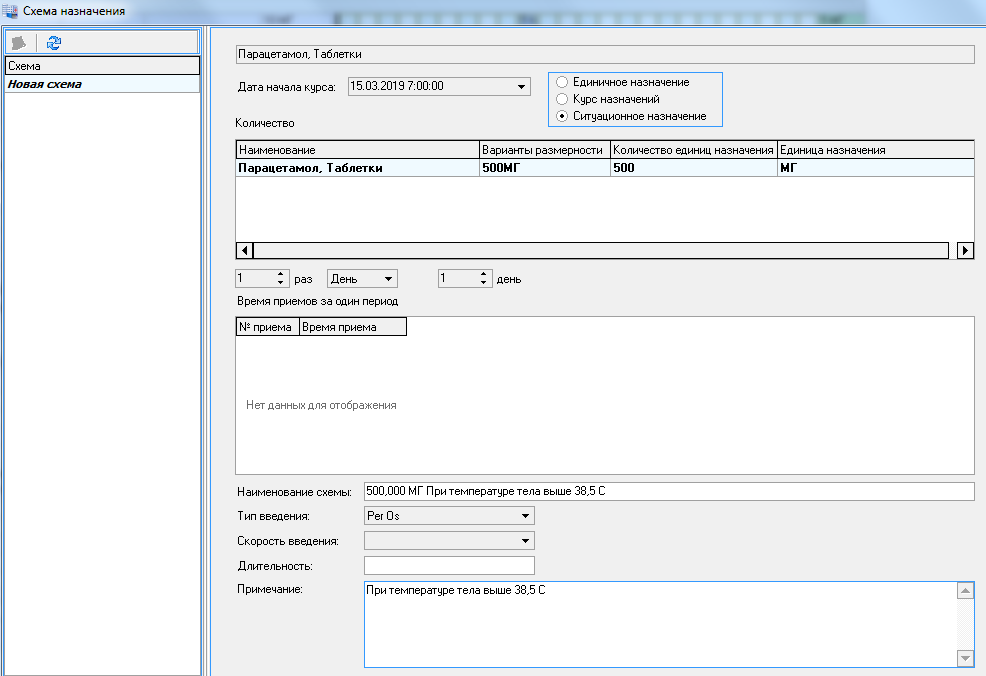 Назначение  комбинированных  ЛП
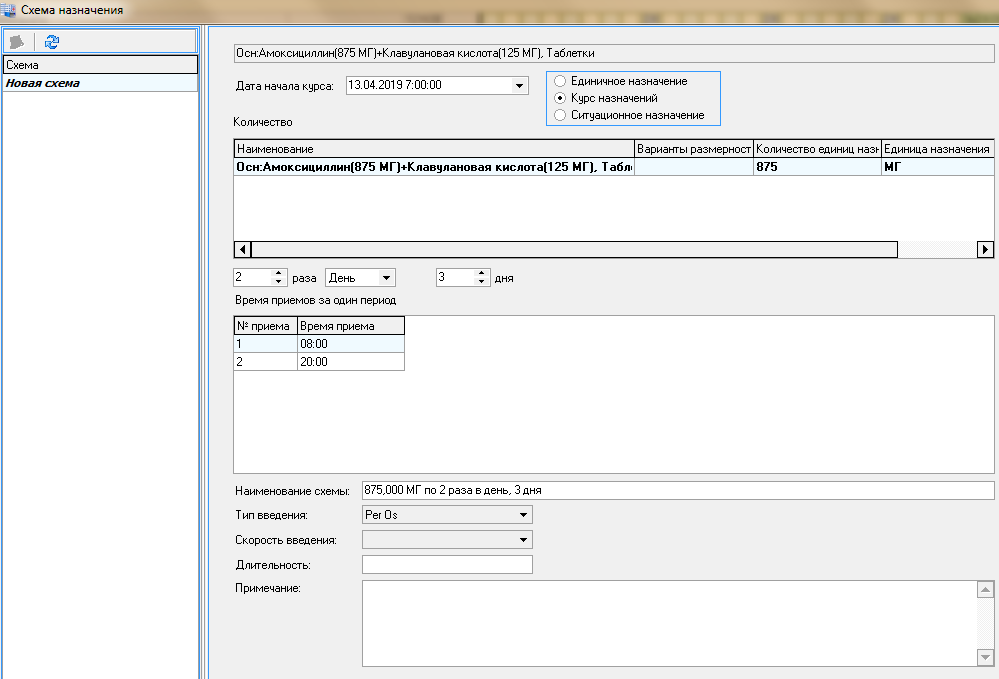 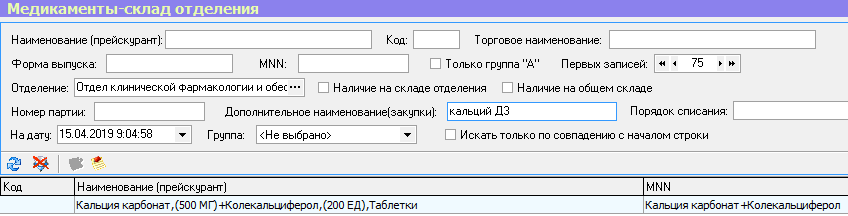 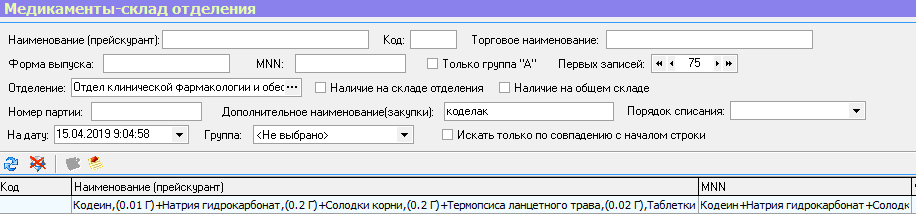 Назначение  конкретного  ЛП  в  поле  «Примечание»
ЛП закуплен целевым образом на конкретного пациента или группу пациентов, в том числе по решению ВК
ЛП поступил в рамках дарения (пожертвования, благотворительной деятельности)
ЛП поступил в соответствии с разрешением на ввоз и применение незарегистрированного ЛП на конкретного пациента
 пациенту назначен ЛП с конкретным торговым наименованием
Отмена  врачебного  назначения
индивидуальная непереносимость ЛП
развитие или возможность развития осложнения или возникновение побочного действия (эффекта)
возможность неблагоприятного лекарственного взаимодействия
 отсутствие необходимого эффекта от применения ЛП
отсутствие показаний к применению ЛП (изменение клинической ситуации)
Лист  врачебных  назначений  в  мис
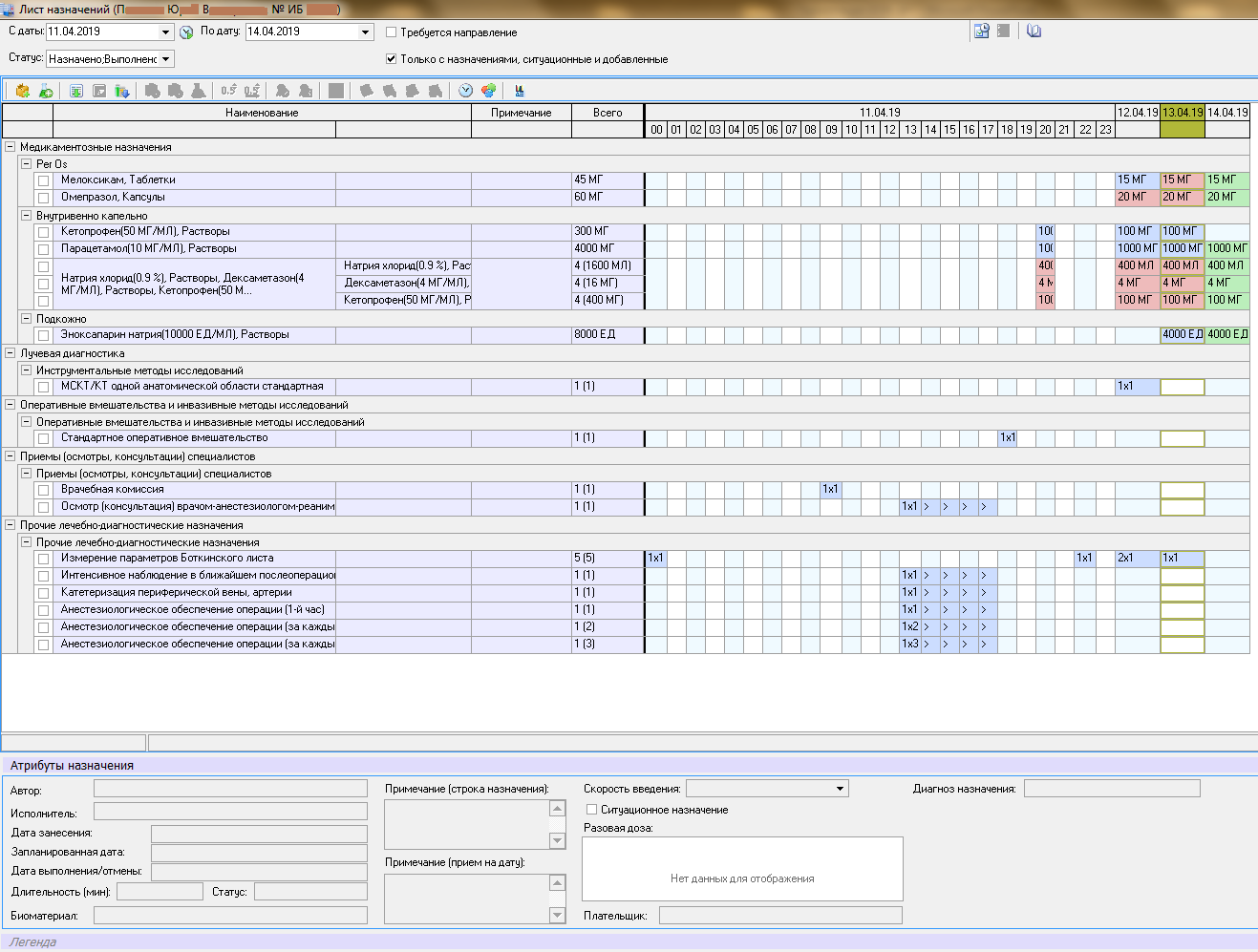 Выполнение  врачебного  назначения
Выполнение  назначения  в  мис
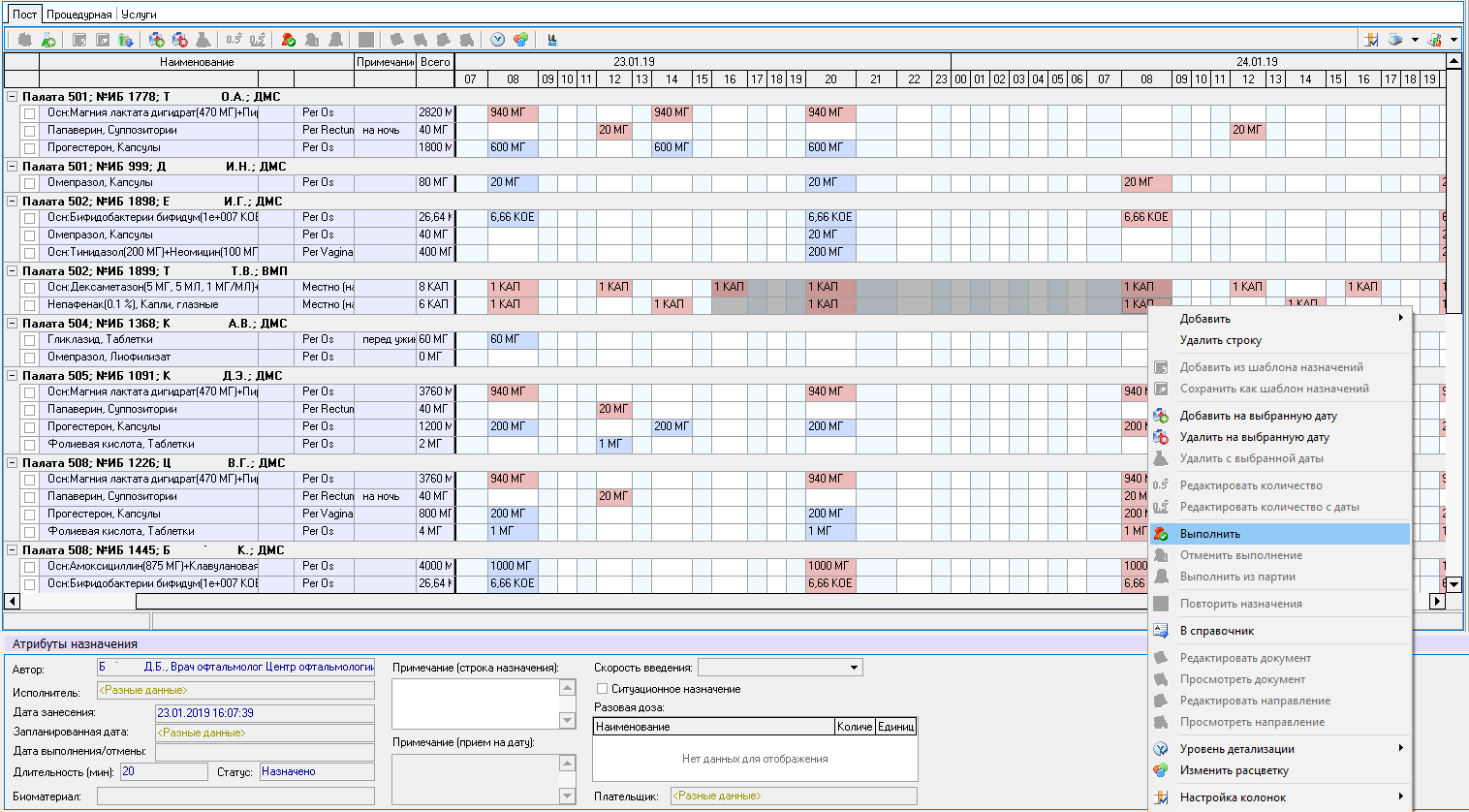 При  отсутствии  необходимого  ЛП  на  складе
Списание  ЛП
Автоматизированная   система   лекарственного обеспечения
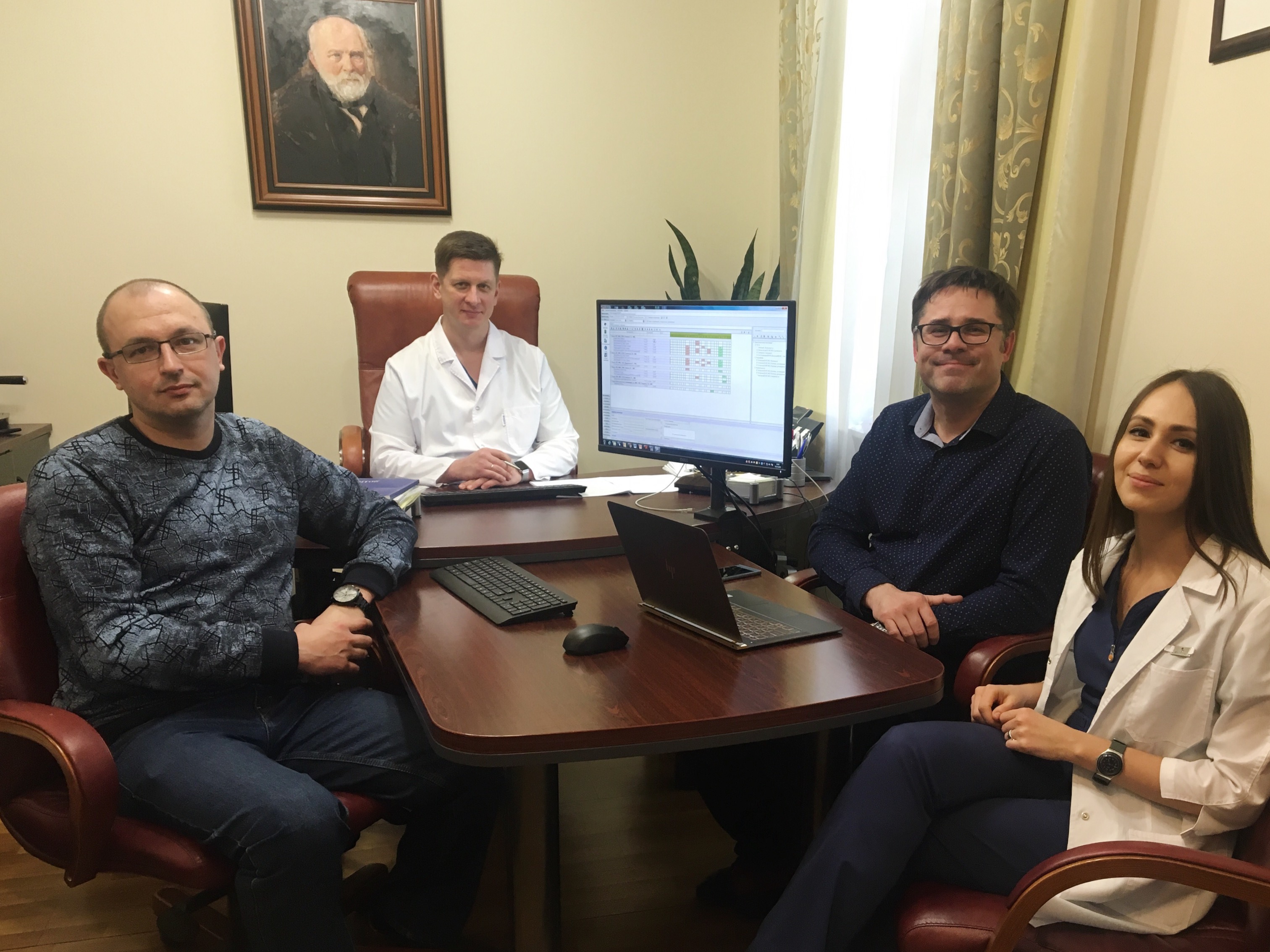 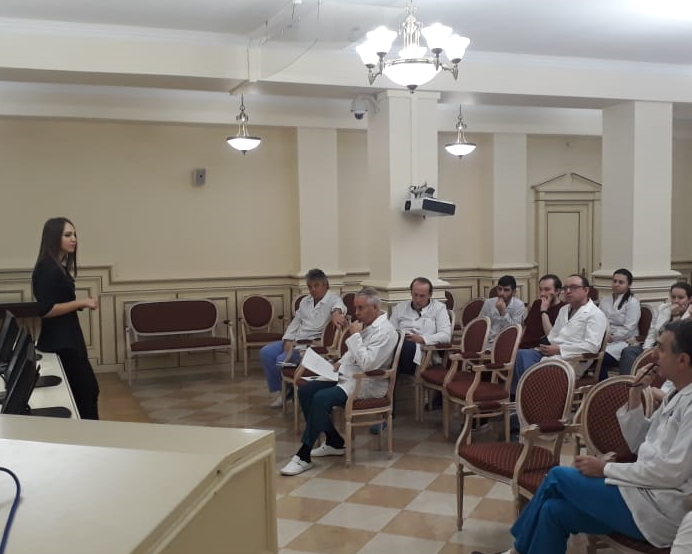 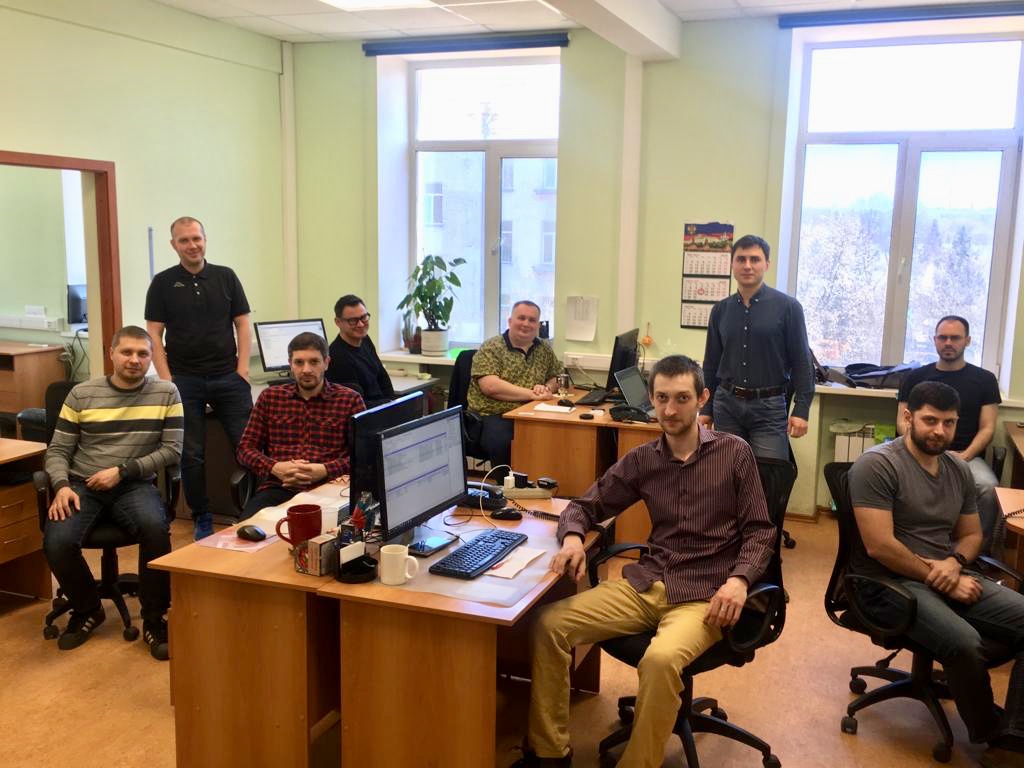 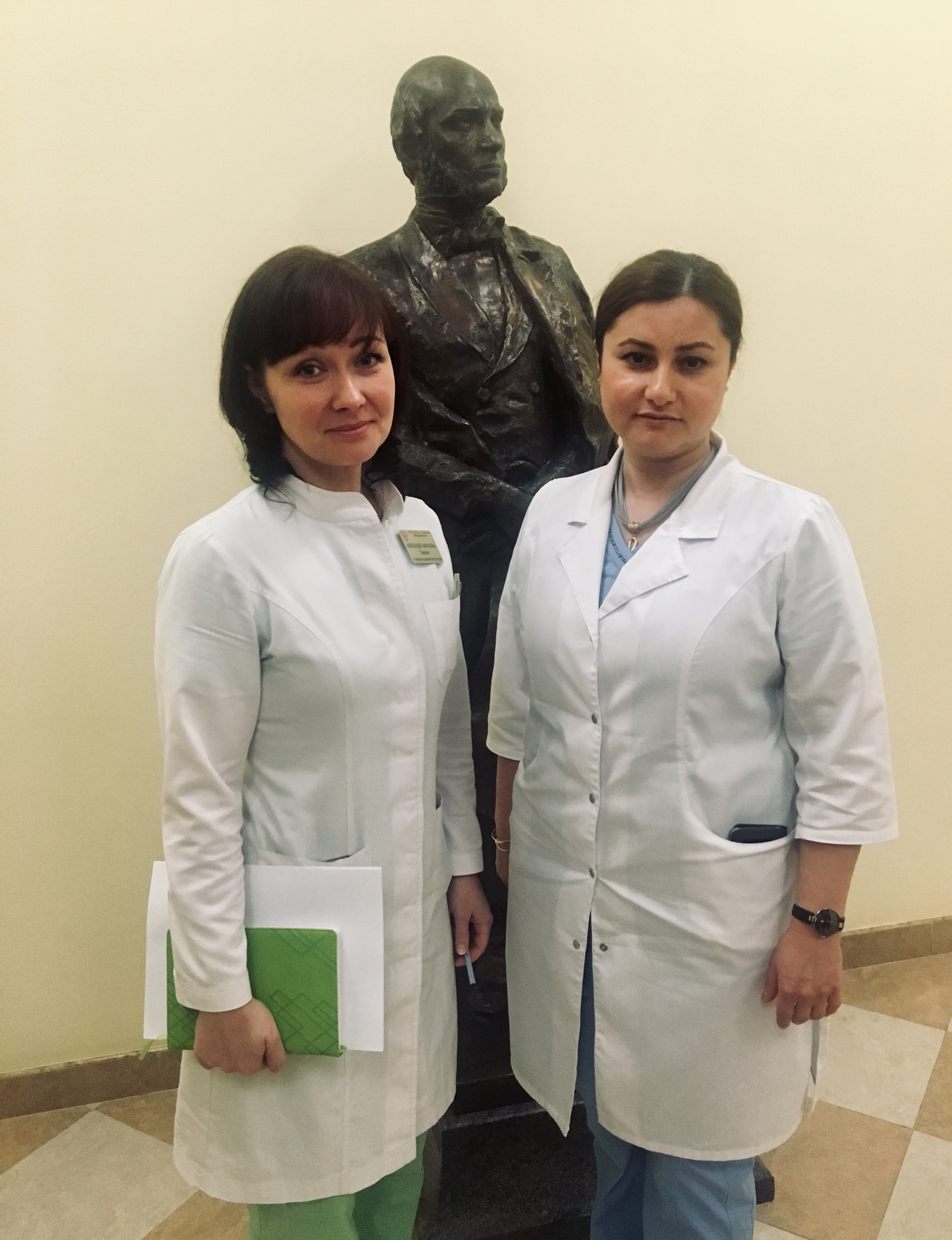 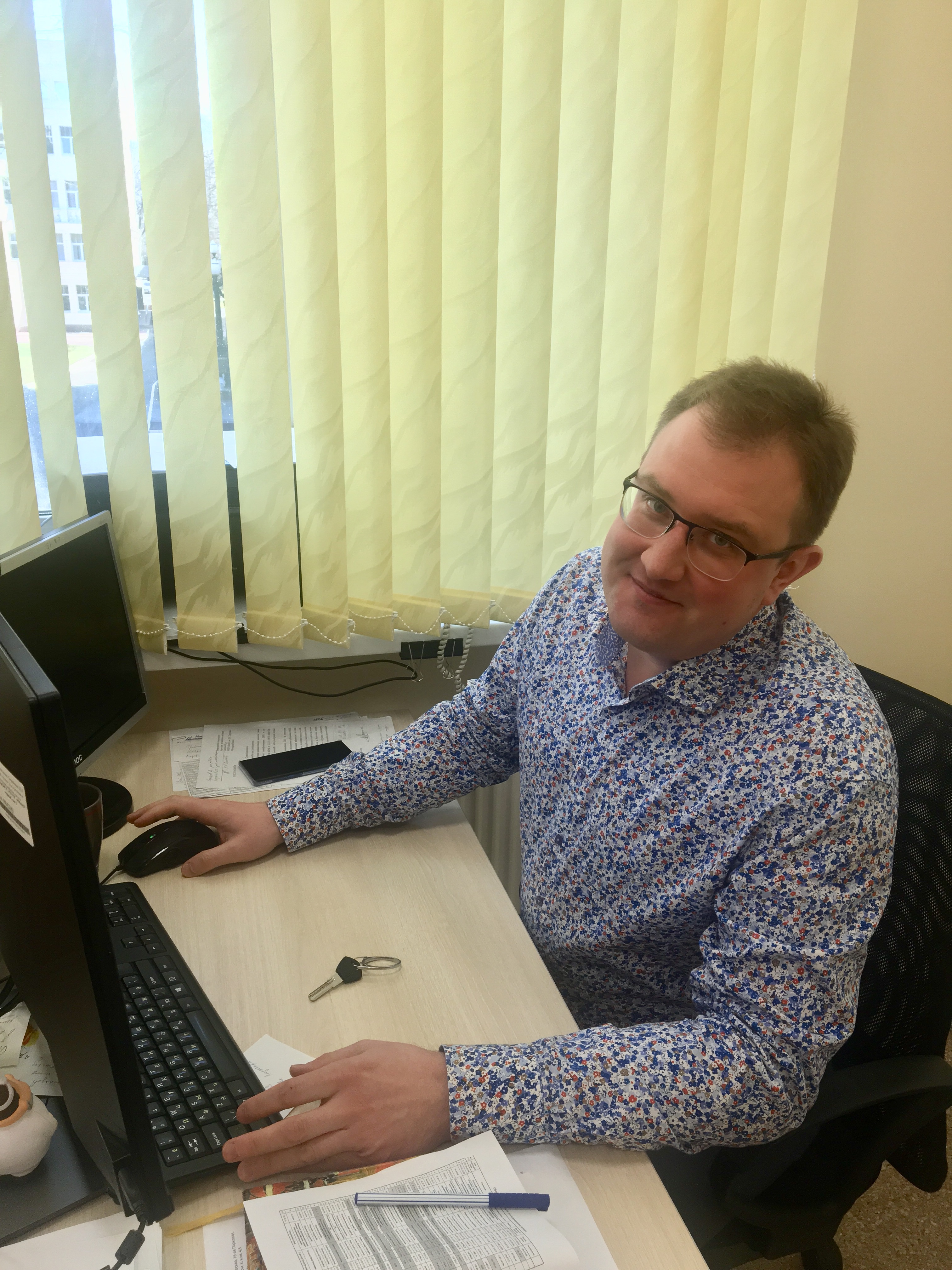 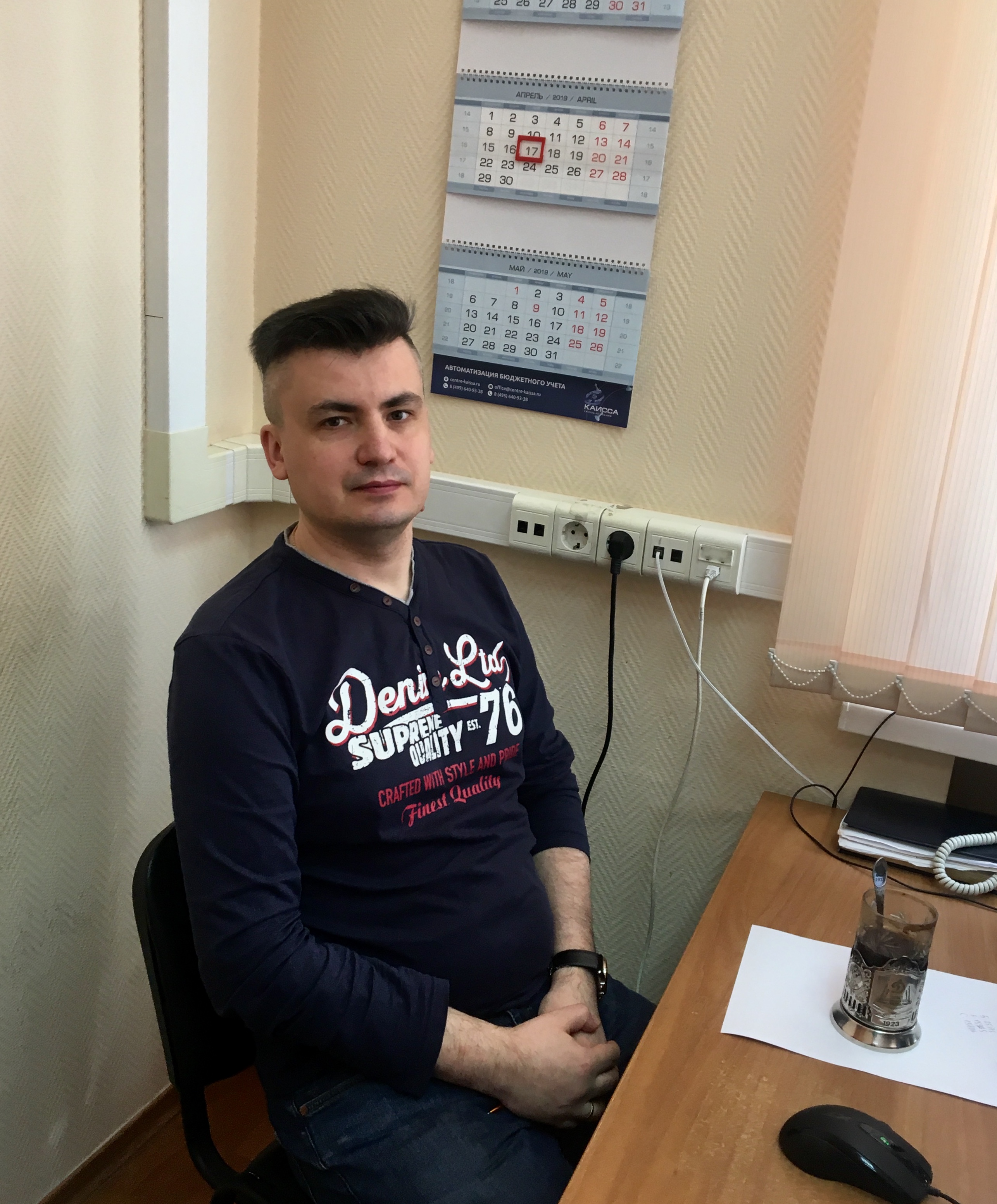